CILJEVI I POSLOVNA POLITIKA
Prof. Budrak Aleksandra
CILJEVI I POSLOVNA POLITIKA
Svaki preduzetnik preduzeće mora imati jasno definisanu viziju, misiju, ciljeve, poslovnu politiku i strategiju.
Vizija
Vizija predstavlja sliku idealne budućnosti preduzeća, odnosno dugoročni željeni rezultat koji se želi ostvariti.
vizija
Misija
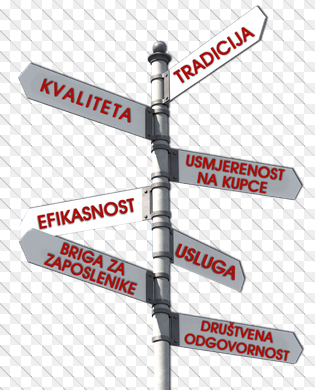 Misija označava osnovnu funkciju ili zadatak preduzeća po kome se ono razlikuje od ostalih preduzeća.
Da bi definisali svoju misiju neophodno je da odgovorite na sledeća pitanja
     - Šta tačno radite
     - Koje proizvode i usluge nudite?
     - Ko je vaš idealni potrošač?
     - Koje potrošačke potrebe zadovoljavate?
     - Koja tržišta i geografska područja pokrivate?
     - Po čemu se razlikujete od konkurencije?
     - Kako vidite budućnost vaše firme?
	
Prilikom pisanja misije treba biti kreativan i pri tome voditi računa da ona bude određena svrhom postojanja, strategijom dejstva, pokretačkim polugama koje pokreću zaposlene i standardima ponašanja.
npr.Misija kompanije 13 jul-Plantaže:
Kompanija 13 jul – Plantaže domaćinski i znalački upravlja kapitalom svojih akcionara uz poštovanje dugoročnih interesa potrošača, klijenata, zaposlenih, ekološkog okruženja i društvene zajednice kojoj pripada. Svjetski kvalitet kojim smo zadobili lojalnost potrošača uvijek će se njegovati i unapređivati. Mi želimo da kao i do sada budemo omiljeni proizvođači i tržišni lideri, a naši proizvodi dostojni predstavnici Crne Gore u svijetu. 
npr.
Misija IM Goranović d.o.o Nikšić je da tržištu ponudi proizvod vrhunskog kvaliteta, modernog pakovanja, ambalaže i dizajna, u potpunosti prilagođen potrebama i zahtjevima potrošača, a u skladu sa svjetskim standardima, i posebnim akcentom na zdravstvenu ispravnost.
Ciljevi
Ciljevi su poželjna stanja koja preduzetnik želi ostvariti svojom poslovnom aktivnošću. Cilj mora biti jasan, mjerljiv, ostvarljiv, realan i vremenski određen.
Poslovna politika
Poslovna politika  obuhvata načela i pravila za djelovanje preduzeća prema određenim ciljevima.
Poslovna strategija
Poslovna strategija predstavlja način ostvarivanja ciljeva.